ПЛАНУВАННЯ КОШТІВ НА ОПЛАТУ ПРАЦІ
Структура фонду оплати праці та значення його планування
7.2 Методи планування фонду оплати праці
7.2.1 Укрупнені методи планування фонду оплати праці
7.2.2 Нормативний метод планування
7.2.3 Детальне планування фонду оплати праці
7.3 Зведений план з праці й заробітної плати
Фонд оплати праці являє собою сукупність індивідуальних заробітків,  що  зараховуються їм незалежно від джерел покриття цих витрат: собівартості,  прибутку, коштів соціального призначення або інших цільових надходжень.
Основна заробітна плата визначається тарифними ставками, відрядними розцінками, посадовими окладами службовців і виплачується за відпрацьований час і виконаний обсяг робіт чи послуг. 
Додаткова оплата праці включає доплати, надбавки, гарантовані та компенсаційні виплати відповідно до діючого законодавства, премії, що пов’язані з виконанням виробничих завдань і функцій. 
До інших стимулюючих та компенсаційних виплат відносяться винагороди за результатами роботи за рік, премії за спеціальними системами преміювання, компенсаційні та ін. грошові та матеріальні виплати, що не  передбачені діючим законодавством, або які проводяться понад встановлених норм, указаними актами.
Основними завданнями планування фонду заробітної плати є:
забезпечення принципу оплати за працею, підвищення заінтересованості кожного працівника в кінцевих результатах виробництва; 
- забезпечення випереджаючих темпів зростання продуктивності праці порівняно з підвищенням середньої заробітної плати.
Вихідними даними для складання плану з заробітної плати є:
законодавчі акти та колективні договори і угоди, що регулюють оплату праці; 
- матеріали аналізу використання фонду оплати праці за попередній рік; 
- виробнича програма та трудомісткість продукції; 
- розцінки на деталі, вироби; 
- чисельність працівників за категоріями, професійний та кваліфікаційний
склад робітників; 
- вихідні параметри тарифної системи, які узгоджені в колективному договорі; 
- штатний розпис.
Методи планування фонду заробітної плати
Укрупнений метод планування -при плануванні фонду оплати праці укрупненим методом використовують такі його види: метод  коригування базового фонду оплати праці; розрахунок за середньою заробітною платою; нормативний метод:  прирістний та рівневий.
 Плановий фонд заробітної плати може розраховуватися виходячи з прямої  заробітної плати (за тарифними ставками, відрядними розцінками, посадовими окладами), які коригуються на очікуваний індекс інфляції та коефіцієнт підвищення законодавчого розміру мінімальної заробітної плати. Всі інші елементи планового фонду об’єднують у коефіцієнт додаткової заробітноїплати, який показує, у скільки разів повний річний фонд оплати праці більше фонду прямої заробітної плати. Цей коефіцієнт розраховують за звітними даними. 
У тих випадках, коли на підприємстві суттєво змінюються обсяг виробництва й продуктивність праці, через це змінюється й чисельність працівників, плановий фонд заробітної плати може бути приблизно розрахованим виходячи зі звітного фонду, скоригованого на показники зміни чисельності й середньої заробітної плати або зміни обсягу виробництва,  продуктивності праці й середньої заробітної плати за формулами (метод коригування базового фонду оплати праці):
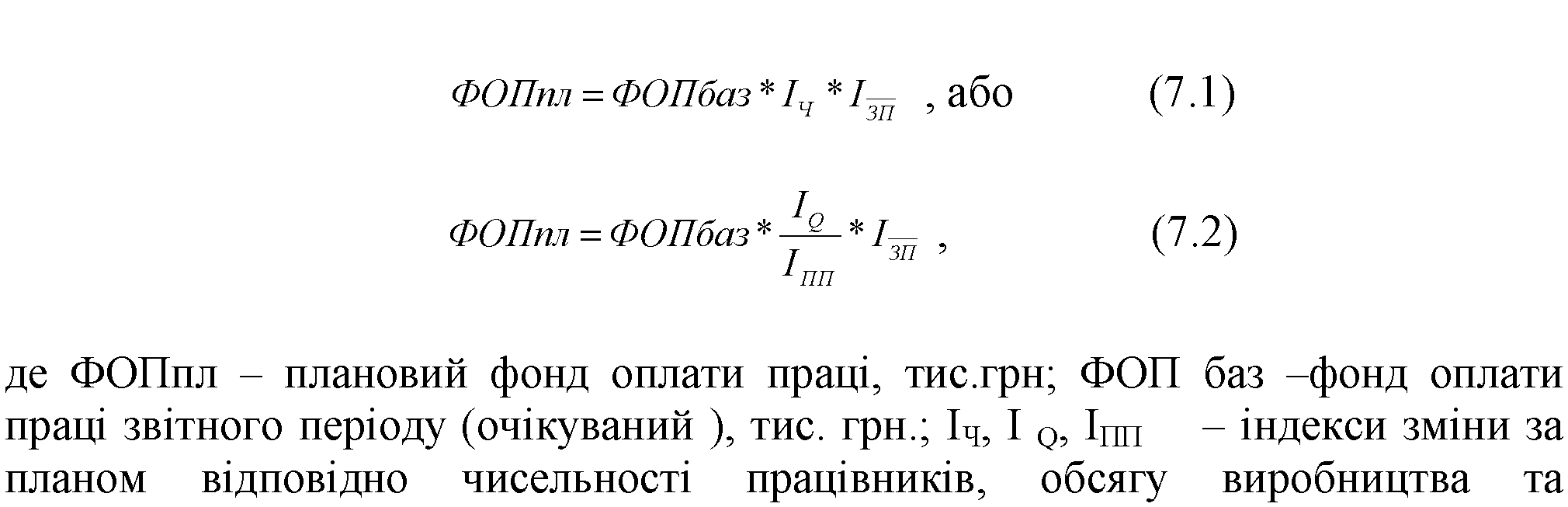 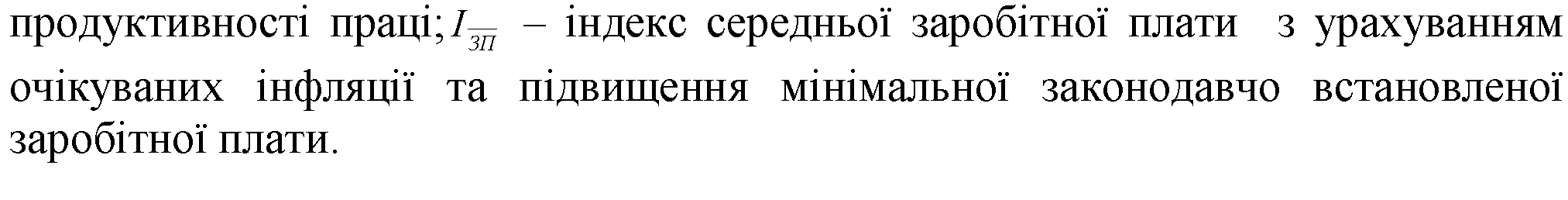 У перспективному, часто й у поточному плануванні, використовують розрахунок планового фонду на основі планової середньої заробітної плати одного працівника, помноженої на планову чисельність працівників (метод розрахунку за середньою заробітною платою). Порівняно з попереднім методом, цей метод точніше, бо ґрунтується на планових показниках.
Нормативний метод планування
У нормативному плануванні для визначення розміру планової величини фонду оплати праці може застосовуватися базовий фонд оплати, що склався у  попередньому періоді (році), з урахуванням фактичних фінансових можливостей та нормативу його приросту
умови зростання фондів, оплати праці. Такими умовами можуть бути:
• зростання обсягів виробництва;
• зростання продуктивності праці;
• зниження витрат на одну гривню собівартості продукції тощо.
Норматив приросту цього фонду не може бути більшим одного відсотка  за кожен відсоток зростання обсягів виробництва, продуктивності праці або зниження витрат на 1 гривню продукції
Регулювання розмірівфонду оплати праці
— нормативного співвідношення темпів приросту середньої заробітної плати та продуктивності праці;
— нормативного співвідношення темпів приросту фонду оплати праці і обсягів продукції, робіт, послуг.
Фонд оплати праці на основі нормативів його приросту
рівневий норматив для розрахунку фонду оплати праці
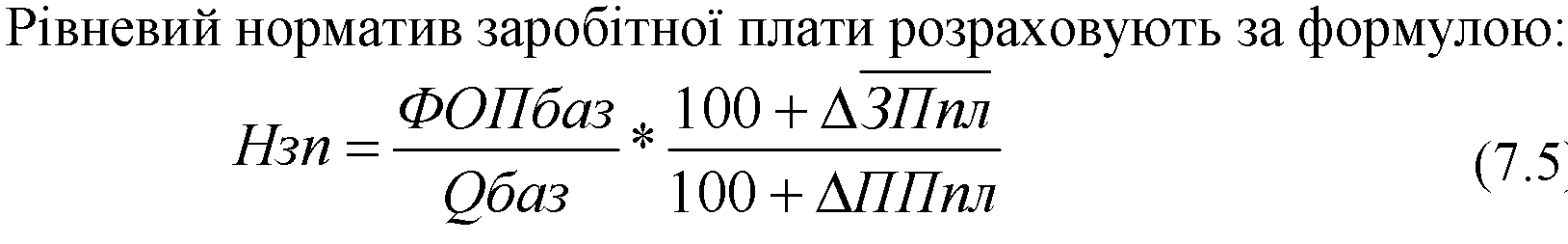 Детальне (поелементне ) планування фонду заробітної плати
планування здійснюється за такими напрямами: планування прямого, годинного, денного і місячного (квартального, річного) фондів.
Прямий фонд заробітної плати не містить у своєму складі ніяких доплат, це сума коштів, нарахованих за фактично відпрацьовані людино-години в умовах нормальної тривалості робочої зміни (оплата за відрядними розцінками, за тарифними ставками, премії за виробничі результати). 
Годинний фонд — охоплює всі види оплат за фактично відпрацьований час і складається із прямої заробітної плати за відпрацьований час за відрядними розцінками, тарифними ставками, а також включає доплати за умови та інтенсивність праці, за роботу в нічний час, незвільненим бригадирам за керівництво бригадою, за навчання учнів і надбавки за професійну майстерність.
У денний фонд, окрім годинного фонду заробітної плати, входить доплата підліткам за скорочений робочий день і оплата перерв для годування дітей.
Місячний (квартальний, річний) складається з денного фонду заробітної плати, оплати чергових і додаткових відпусток, оплати за час виконання державних і громадських обов'язків, доплати за вислугу років і вихідної допомоги, заробітної плати працівників, відряджених на інші підприємства або на навчання.
Основними етапами визначення планового фонду заробітної плати
1) розрахунок фонду прямої заробітної плати; 
2) розрахунок доплат у годинний, денний і місячний фонди заробітної плати. 
У фонд прямої заробітної плати робітників включаються суми коштів,нараховані за відрядними розцінками робітникам-відрядникам і за тарифними ставками — робітникам-погодинникам.
Фонд прямої заробітної плати основних робітників-відрядників
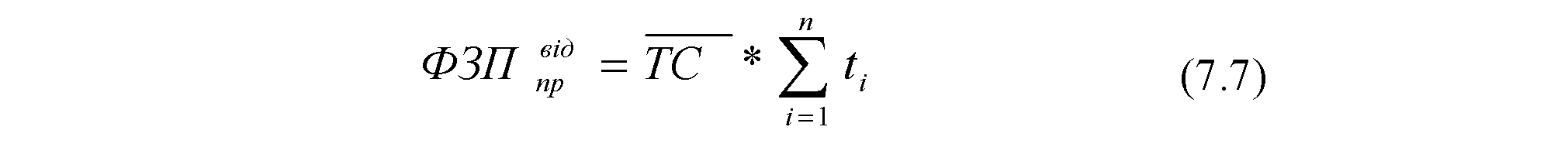 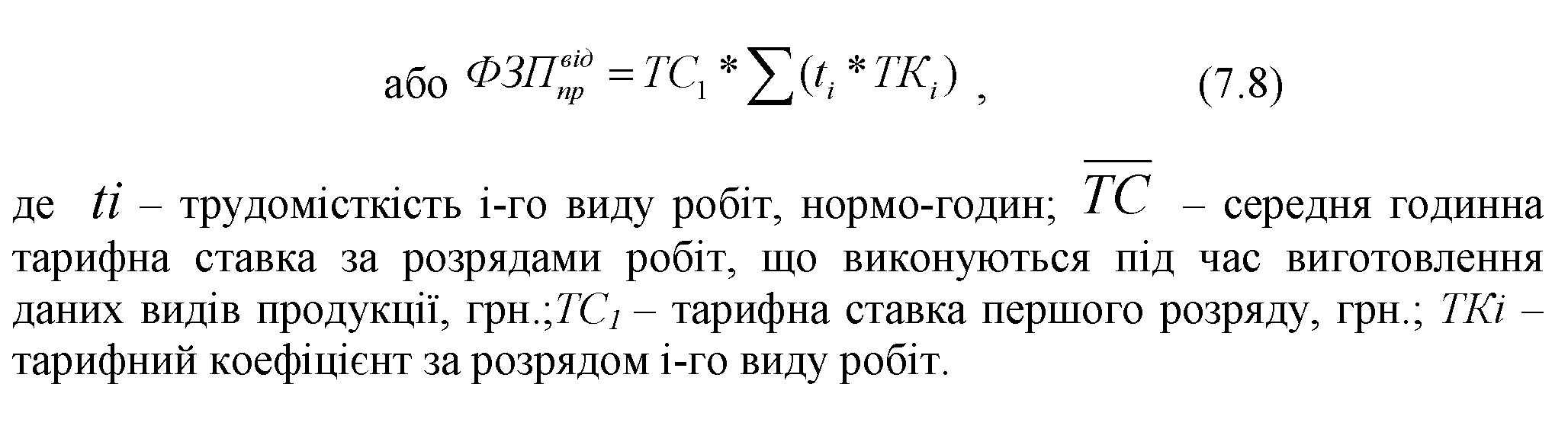 Прямий фонд заробітної плати допоміжних робітників-відрядників розраховується так само, як і для основних робітників-відрядників, але при цьому враховується обсяг допоміжних робіт
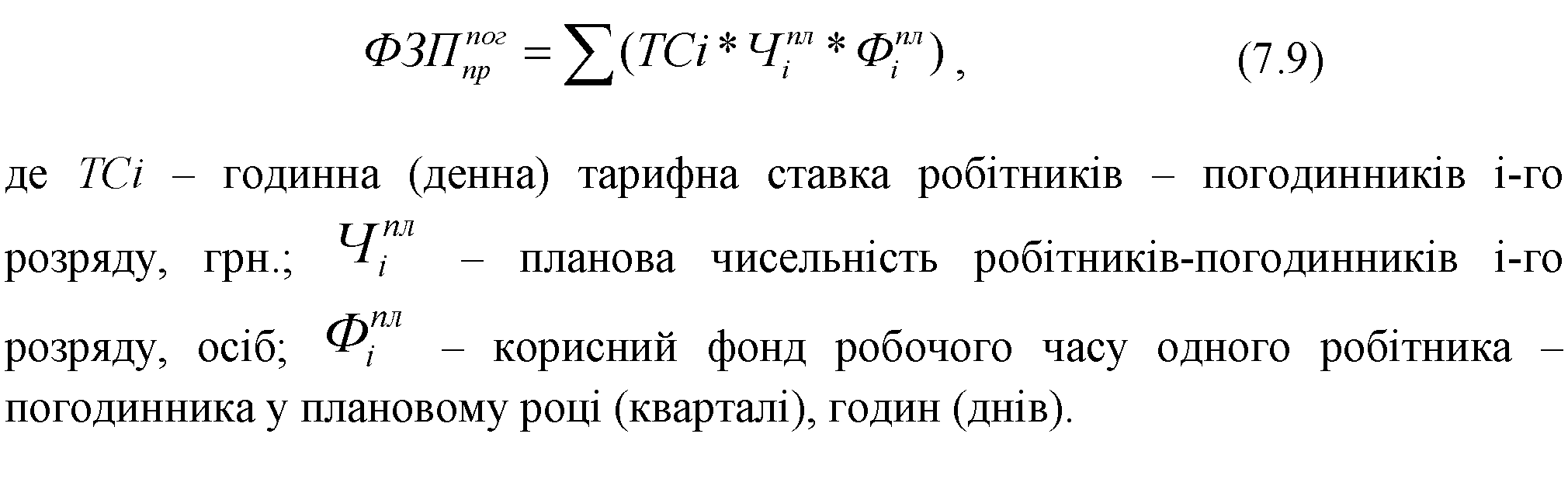 Годинний фонд робочого часу, окрім прямого фонду заробітної плати робітників, включає премії, що виплачуються з фонду заробітної плати і доплати за відпрацьований час (за роботу у нічний час; незвільненим бригадирам за керівництво роботою бригад; доплати кваліфікованим робітникам за навчання учнів; доплати резервним робітникам; за сумісництво професій і посад; за роботу в шкідливих умовах праці; доплати за професійну майстерність, за класність).
Розрахунок премій здійснюється на основі таких показників: 
- кількості робітників, які оплачуються за преміальною системою, 
- заробітної плати за відрядними розцінками або тарифними ставками, 
- показників, за які преміюються робітники.
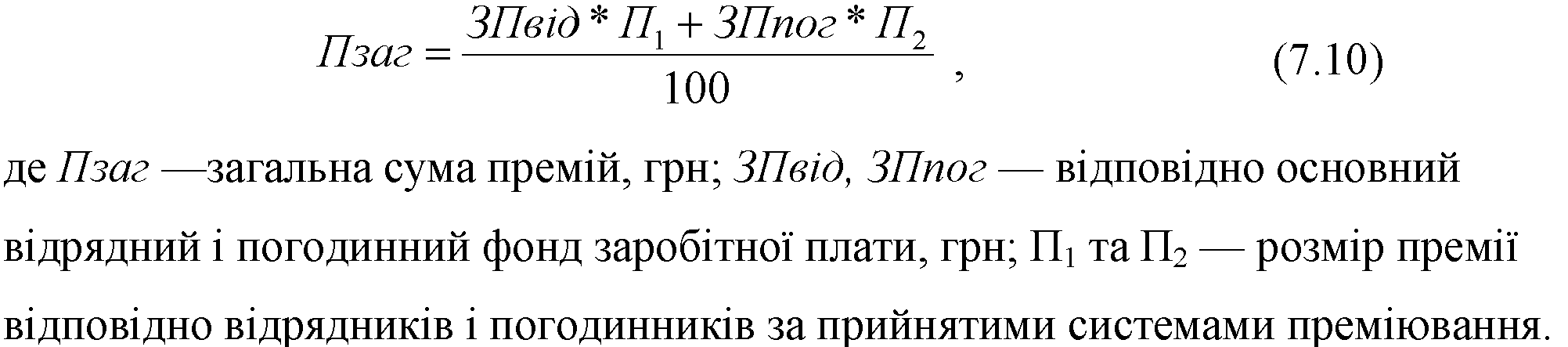 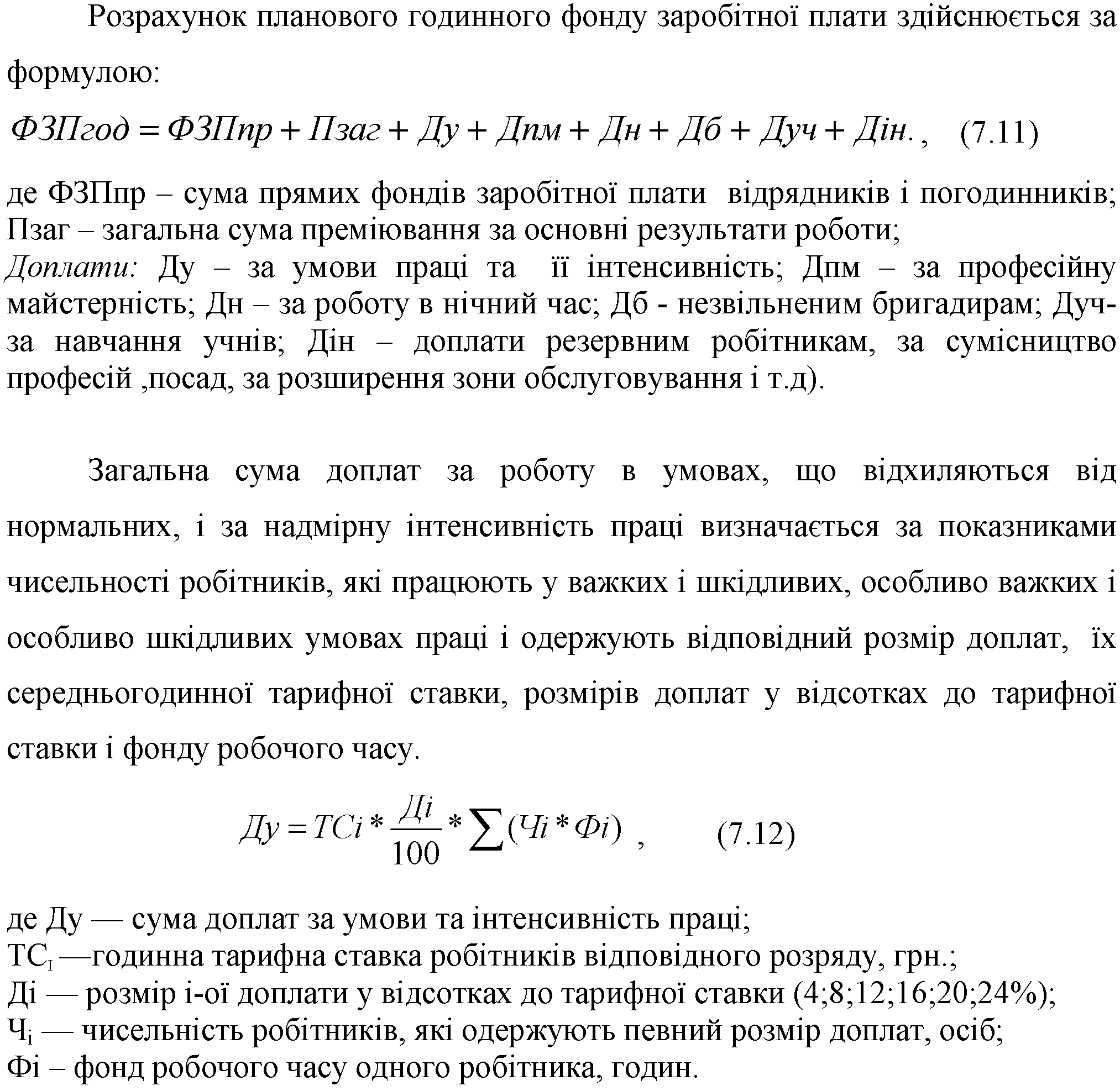 надбавки, установлених розмірів надбавок за розрядами, годинними тарифними ставками робітників відповідного розряду, а також фонду робочого часу
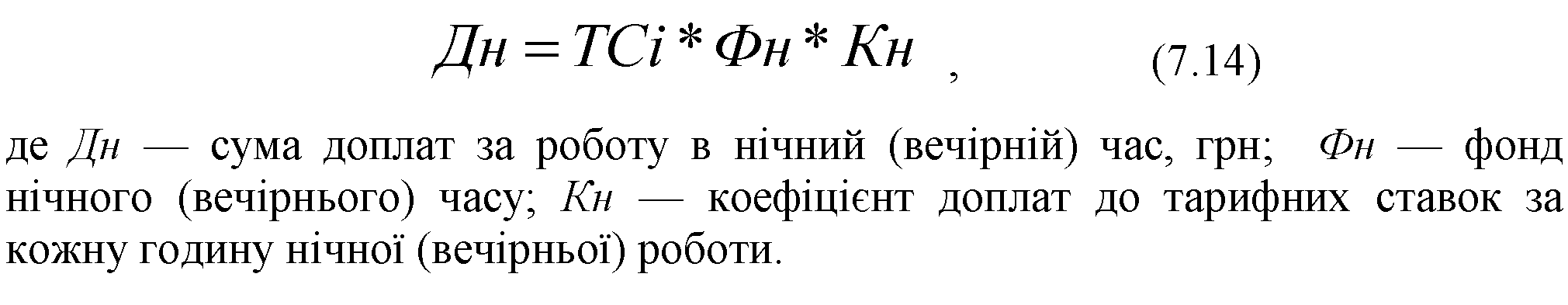 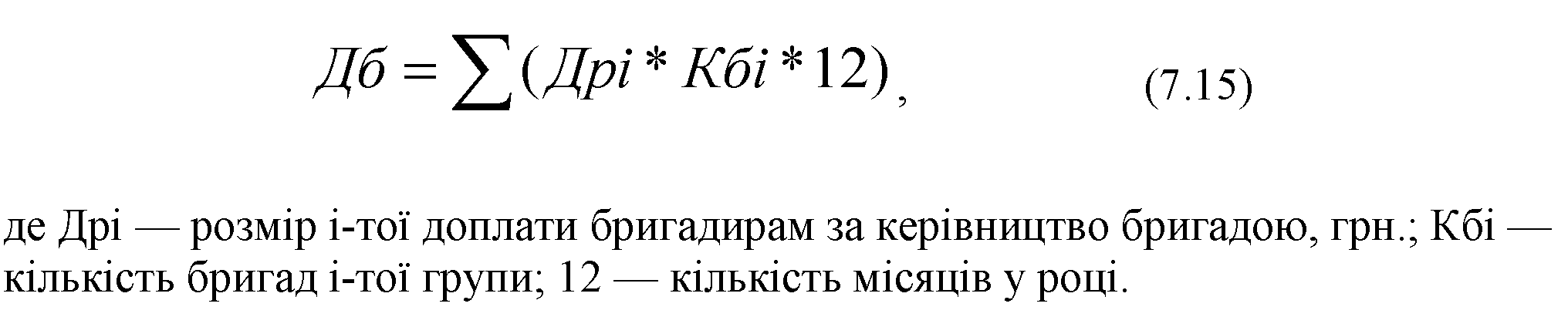 Розмір оплати чергових і додаткових відпусток
Фонд заробітної плати керівників, професіоналів, фахівців і технічних службовців визначається на основі даних про їх чисельність згідно зі штатним розкладом та схем посадових окладів, і складається з виплат за посадовими окладами, премій, доплат, надбавок.
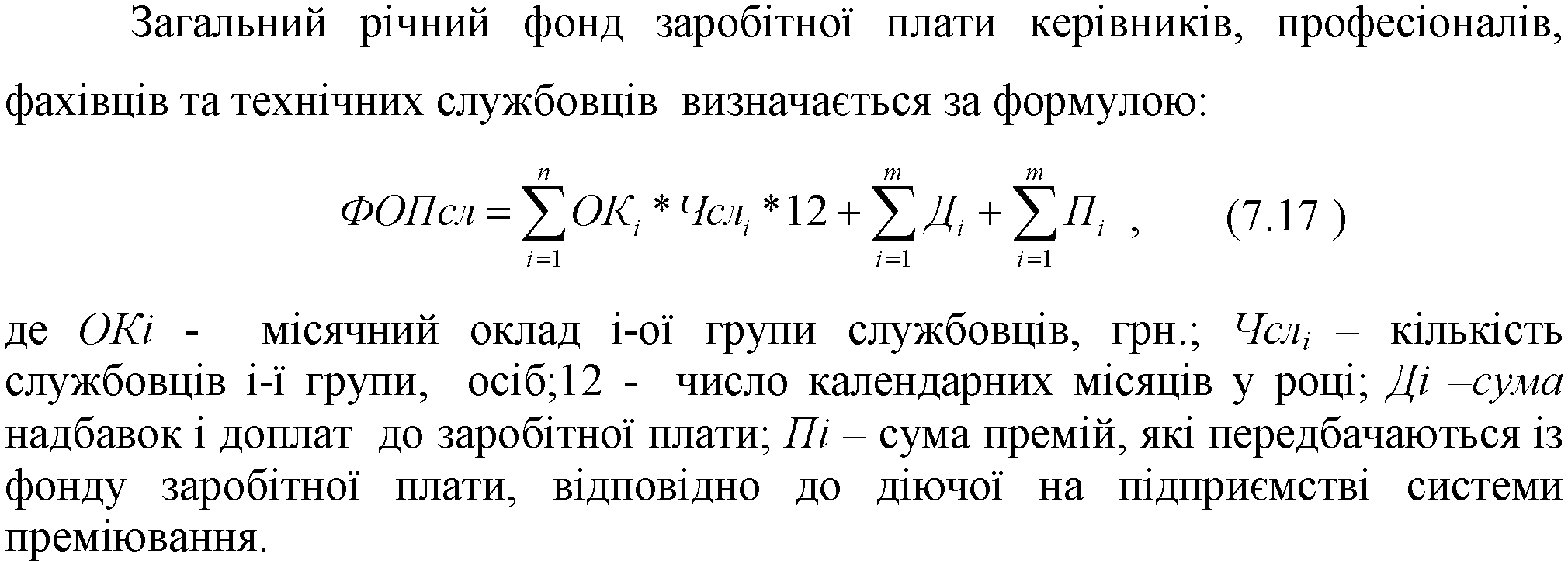 Загальний фонд заробітної плати всього персоналу на плановий період розраховується як сума фонду заробітної плати робітників (ФЗПм), фонду заробітної плати інших категорій персоналу (ФЗПін) і фонду заробітної плати не облікового складу
Розрахунок годинного, денного й місячного фондів заробітної плати на підприємствах зі стабільним колективом й невеликою чисельністю персоналу доцільно проводити за такою методикою, використовуючи укрупнений метод, за такими етапами:
Розподіл планового фонду заробітної плати персоналу
Середньогодинна заробітна плата визначається діленням годинного фонду
заробітної плати на кількість годин роботи, що мають бути відпрацьовані в
плановому періоді. 
Середня денна — діленням денного фонду заробітної плати на кількість
людино-днів, що мають бути відпрацьовані в плановому періоді. 
Середньомісячна (квартальна, річна) — діленням місячного
(квартального, річного) фонду заробітної плати на середньооблікову кількість
робітників у відповідному плановому періоді.
Зведений план з праці й заробітної плати
чисельність персоналу в цілому й по окремих категоріях працюючих; 
- обсяг реалізованої (товарної) продукції у вартісному виразі; 
- середній виробіток на одного працюючого (одного робітника); 
- фонд заробітної плати в цілому й по окремих категоріях працюючих; 
- середня заробітна плата на одного працюючого (одного працівника).
Зведений план з праці й заробітної плати
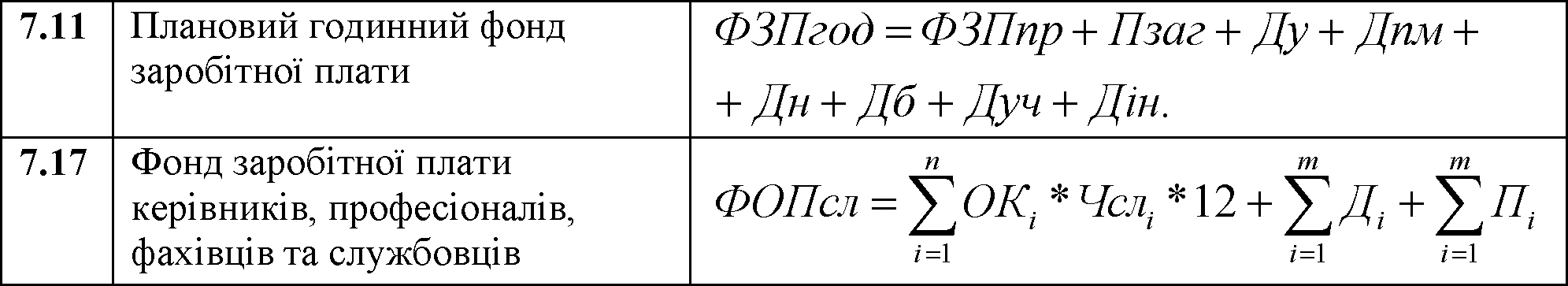